How to Compare Fractions
Introducing:

Common Denominator
Compare Fractions 1
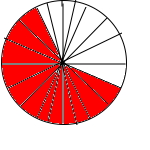 35
1220
34
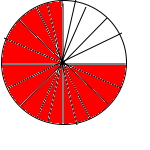 1520
35
34
<
The common denominator of 5 and 4 is 20 because both 5 and 4 divide evenly into 20.
Compare Fractions 2
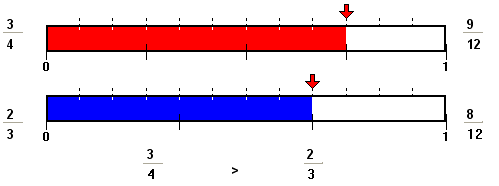 23
23
34
34
Here is the picture of      and      . The picture shows that      is larger than    . Notice that each fraction has been renamed to    and      .
812
912
Compare Fractions 3
Now that we know that 12 is the least common denominator for the fractions     and      ,  we can write each fraction with a denominator of 12
   
                =

                =
   

      and         are like fractions so now all we have to do is compare the numerators.  Since 9 is greater than 8 the fraction      is greater than     .
34
23
34
33
912
x
44
23
812
x
912
812
912
812
Compare Fractions 4
In the fractions    and  

1. Multiply the larger denominator 4 by 2 to get 8. Does 3 divide evenly into 8? No.

2. Multiply the larger denominator 4 by 3 to get 12. Does 3 divide evenly into12? Yes, so 12 is a common denominator of the denominators 4 and 3.
34
23
Common Denominators: An example
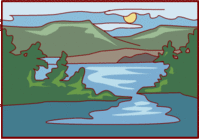 Koko, Misu, and Tama decided to cross the lake. Koko rows   	of the trip while Misu rows    of the trip. How much more does Tama need to row?
25
12
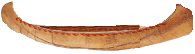 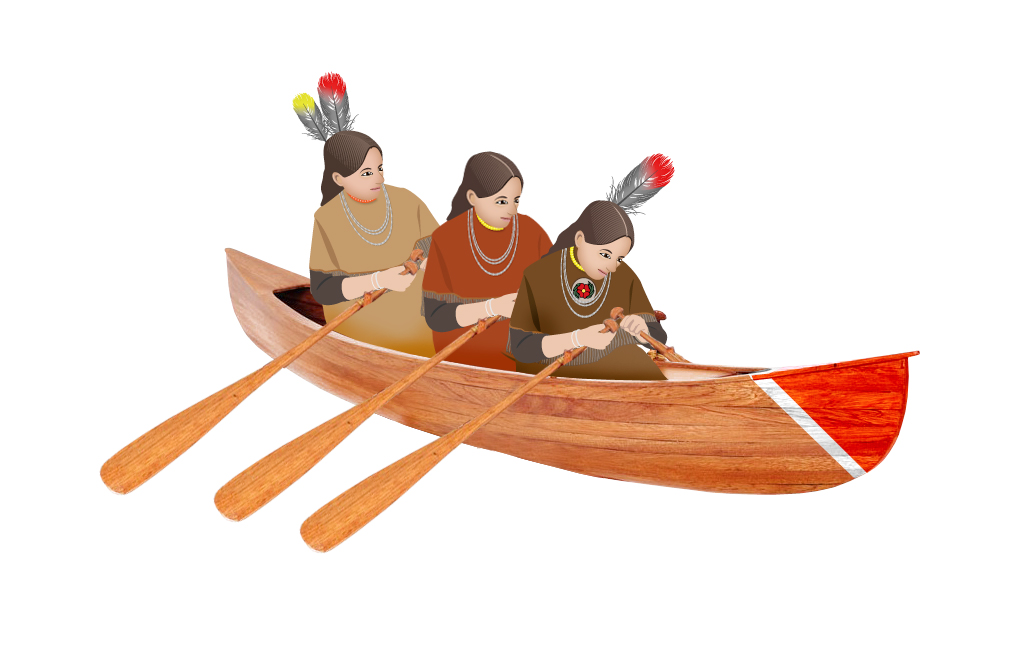 25
22
410
x
=
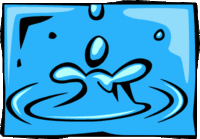 12
55
510
x
=
Misu and Koko rowed    		of the way. Tama still needs to row       more of a mile to reach the other side of the river.
910
510
410
910
110
+
=
910
110
1010
-
=
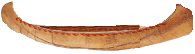 Compare Fractions 5
To compare fractions with unlike denominators rewrite the fractions with like or common denominators, making them like fractions.
312
512
312
512
The fractions        and        both have like denominators, making them like fractions.
To find a common denominator:
34
58
Think of the denominators 4 and 8 in     and    .  Does the smaller denominator 4 divide evenly into the larger 8? Yes, then the larger denominator 8 is the common denominator.
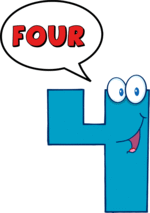 If the smaller denominator does not divide evenly into the larger, multiply the larger denominator by 2, 3, and then 4, and so on. Each time check for division by the smaller denominator.
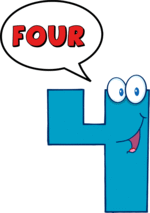 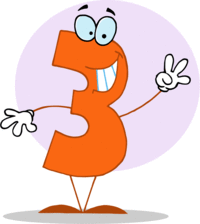 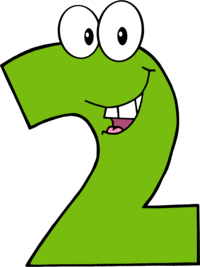